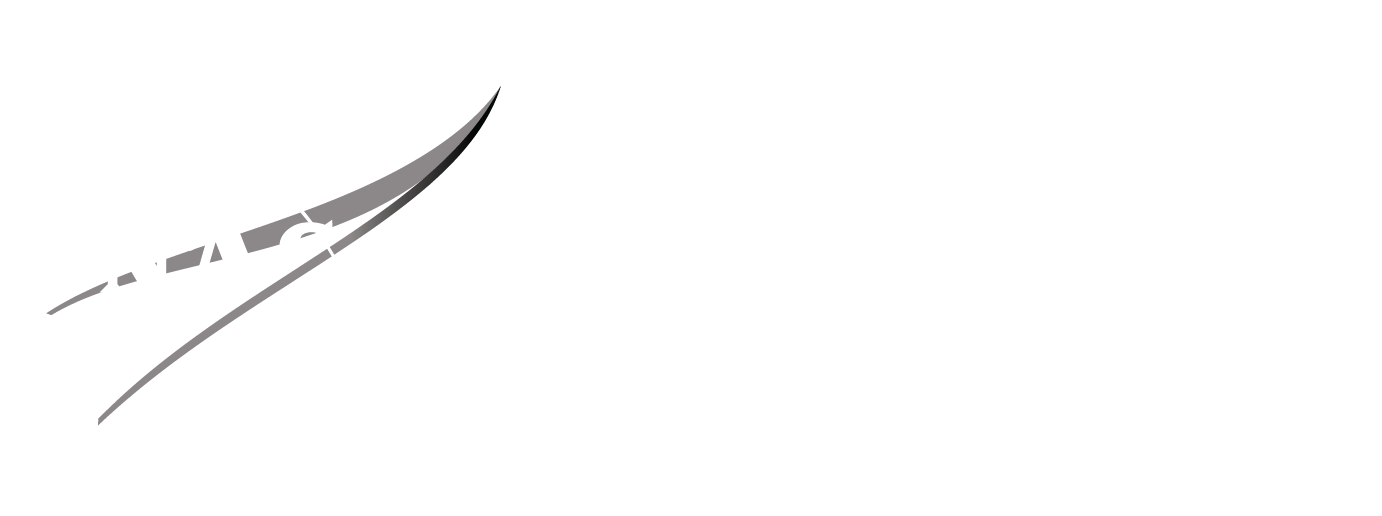 FY23 Status on Responding to the PDE IRB 
Findings and Recommendations
Dr. Robin Fergason
Planetary Data Ecosystem Team
Planetary Data Ecosystem Update to the PAC
November 14, 2023
PLANETARY SCIENCE DIVISION
Acknowledgements
Planetary Data Ecosystem Team
Megan Ansdell
Robin Fergason, Planetary Data Officer
K.C. Hansen
Becky McCauley Rench
Meagan Thompson
Moses Milazzo, PDE Chief Scientist

SMD Office of the Chief Science Data Officer (OCSDO)
Kevin Murphy, Chief Science Data Officer
Steve Crawford
Andy Mitchell
PLANETARY SCIENCE DIVISION
Planetary Data Ecosystem
NASA defined the PDE as the ad hoc connected framework of activities and products that are built upon and support the data collected by planetary space missions and research programs, which primarily are NASA funded.

Types of information in the PDE (not exhaustive):
Data returned from space missions and ground-based facilities, generated by research and analysis projects, and generated by citizen scientists.
In addition to observational and research data, this also includes laboratory results, physical samples (for PSD), Earth analog site field data, and contributions to collaborative citizen-science services.
Standards for planetary science data and metadata 
Software and Tools
Data processing pipelines, mission support, analysis tools, search and browse tools, display tools, and simulation tools
Publications
Articles, books, conference abstracts, reports, posters, and presentations
Education and communication products
PLANETARY SCIENCE DIVISION
PDE IRB Background
Planetary Data Ecosystem Independent Review Board (PDE IRB) 

Commissioned to conduct a holistic review of the Ecosystem with the goals of “defining the full environment, identifying missing or overly redundant elements, and providing findings and prioritized recommendations.”
The high-level goal was to help NASA to develop a seamlessly integrated Planetary Data Ecosystem that improves the planetary science community’s access to, and use of, high-quality data. 

Study convened from November 2020 to March 2021

Findings and recommendations fall into three categories: 
Continued strategic development of the overall Ecosystem
Barriers to data preservation
Barriers to access, usability and development
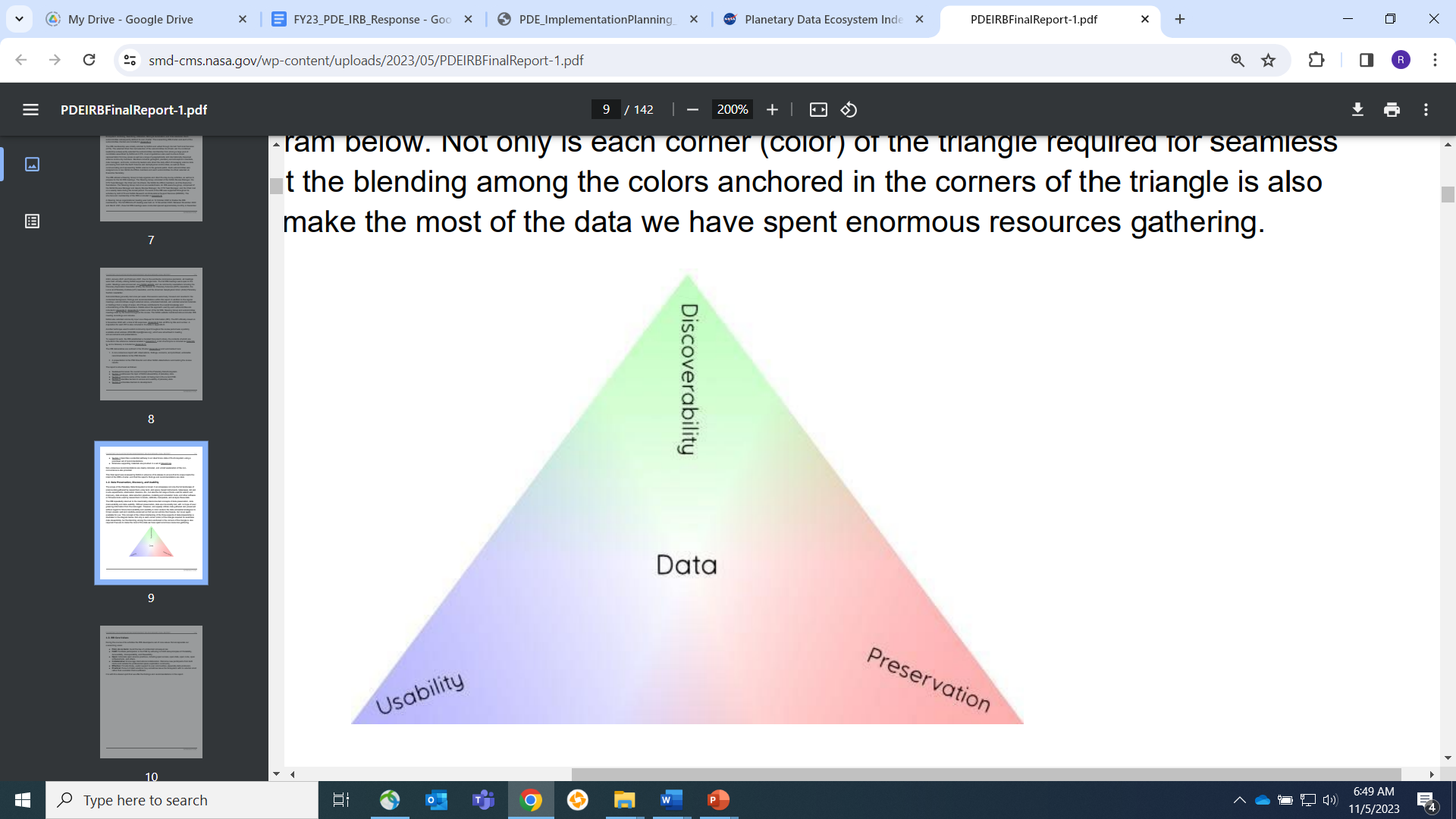 Image Credit: PDE IRB Final Report, 2021
PLANETARY SCIENCE DIVISION
PDE IRB Summary
PDE IRB final report included 67 Findings and 65 Recommendations.

FY23 status addressing recommendations (as of September 2023) and undergoing PSD review:
12 (18%): Completed
15 (23%): Ongoing/Maintenance; completed, but require ongoing efforts to maintain
26 (39%): In progress
13 (20%): Not yet started

This information will be presented to the Planetary Advisory Council (PAC) annually for feedback and accountability.
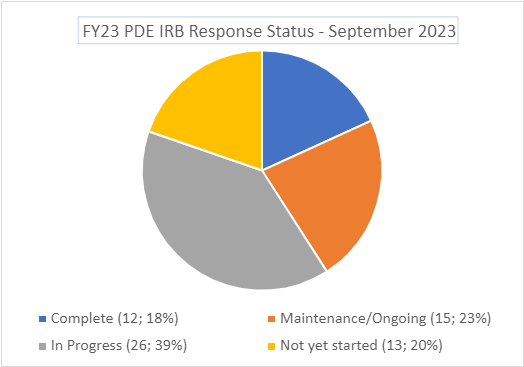 Figure – FY23 PDE IRB Response Status, as a percentage of completed, ongoing, in progress, and not yet started efforts.
PLANETARY SCIENCE DIVISION
Ongoing Efforts (25% of recommendations)
Developing the PDE (R01)
PDE IRB concurred that PSD should continue developing the concept of a Planetary Data Ecosystem.
Community building - working across disciplines and agencies
Within SMD Office of the Chief Science Data Officer (OCSDO) and PSD (R26; R48)
Across National and international Agencies (R07)
Met with International Planetary Data Alliance (IPDA) in June 2023.
With the planetary community (R04; R08; R48)
PDE team members, such as the PDE Chief Scientist, Program Executive, and Planetary Data Officer, attend community conferences and AG meetings, including conferences attended by under-represented communities.
Planetary Data website provides NASA PSD with a mechanism to communicate plans, timelines, or developments of new or changed capabilities widely.
Undergoing modernization in FY24, as part of larger NASA and SMD efforts.
Facilitating training in areas related to the PDE (R23)
Funding training-focused workshops and curriculum development aimed at addressing PDE-related training needs through F2. TWSC and F.14 TOPST
SMD OCSDO developed TOPS Open Science-101 curriculum
PLANETARY SCIENCE DIVISION
Ongoing Efforts (continued)
Supporting and continuing to develop the PDS (R12; R13)
Such as ensuring that PDS has adequate expertise and funding to maintain current standards and to support ongoing improvements.
Policy guidance and supporting community compliance; with significant collaboration with OCSDO
Open Science Data Management Plan (OSDMP) templates and guidance for mission teams and in collaboration with OCSDO (R21)
Research OSDMP guidance and templates
Software policy development (R62; R63)
SMD Information Policy SPD-41a outlines policy and provides guidance, released in Dec 2022
PSD Information and Data Management Policy supplement to SPD-41a provides additional guidelines and information
Expanding opportunities for tool research and development (R51; R58; R60)
Tool development is again a component of the Planetary Data Archiving, Restoration, and Tools (PDART) program, beginning in ROSES-23.
Three additional cross-divisional ROSES solicitations have been developed to increase funding available for open-source software and tool development: 
F.7 Support for Open-Source Tools Frameworks, and Libraries
F8 Supplemental Open Source Software Awards
F.15 High-Priority Open Source Science.
PLANETARY SCIENCE DIVISION
Completed Efforts (18% of recommendations)
NASA should ensure that a sustained, community-led coordinating organization for the PDE exists that mirrors the other Planetary Assessment or Analysis Groups (AGs), reports to the Planetary Science Advisory Committee, and meets regularly (R04).
The existing AG structure can effectively support the maintenance and development of the Planetary Data Ecosystem.
The existing AG, Mapping and Planetary Spatial Infrastructure Team (MAPSIT), will help to advocate for cross-domain needs across the PDE and the planetary community.
Body- and domain-specific AGs may also independently or collaboratively advocate for the data, software, and infrastructural needs of specific communities they represent.
NASA PSD selected a PDE Chief Scientist, Moses Milazzo, in December 2021. 
The PDE Chief Scientist provides an independent link between the larger PDE community, the Planetary Data System (PDS), and NASA Headquarters. 
CoreTrustSeal (or similar) certification (R09)
There are ongoing discussions with SMD and all Divisions on how NASA repositories and archives are assessed for Findability, Accessibility, Interoperability, and Reusability (FAIR).
CoreTrustSeal (or similar) certification is currently not required or mandated by SMD or PSD.
See also 2022 guidance from the White House National Science and Technology Council on Desirable Characteristics of Data Repositories for Federally Funded Research that states, “Federal agencies have elected not to adopt existing certification criteria, due in part to the cost and complexity of certification processes and of differences in needs and expectations of different agencies and their research communities.”
PLANETARY SCIENCE DIVISION
Completed Efforts (continued)
Policy development with significant contribution from SMD (R06; R47)
SPD-41a helps to address many policy-related recommendations
NASA-provided DOI infrastructure is available to SMD-funded repositories (R47)
Repositories and archives
Radar data (R31)
Radar data analysis, publication, and archiving of Arecibo data is accepted at the PDS Small Bodies Node (SBN).
Creation of a Radio Science sub-Node of the PDS was established in collaboration with the Planetary Radar and Radio Sciences Group (PRRSG) at JPL.
Laboratory analyses of returned sample material (R33; R34)
Astromat is the official NASA archive for astromaterial sample data collected both from mission-supported and R&A funded efforts.
Increased data release training support (R23; R49; R64; R65)
Analysis-ready data is available in the NASA-AWS Open Data Registry (ODR).
Funded TWSC (ROSES F2) and TOPST (ROSES F14) proposals focused on community training.
SMD OCSDO developed TOPS Open Science-101 curriculum.
PLANETARY SCIENCE DIVISION
Efforts In Progress (40% of recommendations)
Refining the scope of the PDE though broad community engagement (R02; R03; R05; R08)
Working to build a community around the Planetary Data Ecosystem.
Active participant in SMD Open Source Science Initiative working groups, facilitated by OCSDO
Participate in cross-divisional sharing of knowledge and solutions regarding available data sets, software, and tools, and to identify core services and leverage assets across SMD Divisions. 
Engaging with the Mapping and Planetary Spatial Infrastructure Team (MAPSIT), and all planetary AGs, to raise and discuss community recommended practices and lessons learned surrounding Open Science practices. 
Engagement by the PDE Chief Scientist in communicating PDE and Open Science-related topics to the community, provides an additional means for communication with the community and to gather community feedback.
Targeted requests for community feedback are planned; could include actions such as Request for Information (RFI) or Comment (RFC), workshops, or Town Halls.
Standards development and interoperability (R10, R15, R16; R25)
PDS4 metadata standard has been adopted by the International Planetary Data Alliance (IPDA).
Helps to facilitate interoperability and search capabilities across international agencies.
ExMAG-LEAG Specific Action Team will discuss and inform community standards and guidelines for astromaterial data analyses.
PLANETARY SCIENCE DIVISION
Efforts In Progress (continued)
Archive and repository development (multi-year effort)
PDE team is investigating data archiving tools available within SMD, PSD, and PDS and determining the infrastructural needs of the planetary data community to support compliance with SPD-41a. 
Community input will be solicited and considered; this will be an ongoing and iterative process to help ensure the implementation of a wise and community-driven solution. (R14)
Will include an initial and informal evaluation of the Findability, Accessibility, Interoperability, and Reusability (FAIR) of data across each PDE element. (R11; R29)
Developing clear criteria for PSD-funded repositories. (R11)
Identify, and if needed develop, archiving avenues for data preservation needs of the planetary science community that are not currently being addressed. (R28; R37; R38; R39)
Completed - Radar data (R31); Laboratory analyses of returned sample material (R33; R34)
In progress - ARD (R32; R52), planetary analog data (R36), higher-level data products (R40; R41; R52), software tools and data processing pipelines (R42; R43; R59); modeling data (R44); AI/ML/AA (R55; R56; R57)
PLANETARY SCIENCE DIVISION
Efforts In Progress (continued)
Websites – data, software, and information availability, and communication efforts (R45; R46)
PDS is implementing significant improvements to the PDS website search capabilities aimed at improving the findability of data archived in the PDS across nodes. 
SMD is developing the SMD Science Data Portal, which is a data website for public access to SMD-funded science data. The planetary data sites are currently under development.
The SMD Science Discovery Engine is a cross-Discipline search capability where all data in the PDS will be indexed, and alongside data from other curated planetary sources within the PSD and SMD Divisions. 
Technical infrastructure development, including cloud and High-End Computing (HEC) (R25; R27)
Currently focused on supporting the PDS and Astromat in transitioning to a cloud environment, as it makes sense technically and fiscally.
SMD led a Data and Computing Architecture study to investigate how a coordinated cloud-HEC infrastructure can meet the data and computing needs of SMD, enable efficiencies, and support SMD’s transition to Open-Source Science.
PDS is working on a multi-year cloud infusion effort in the establishment of a Planetary Data Cloud (PDC) Platform.
Includes pilot projects to migrate data sets and services to the cloud, providing a more consistent data management strategy for the overall PDS. 
Help provide a more consistent user experience for users accessing the data, including a centralized Registry database of all archive metadata and information across the system. 
Will lead to the ability for users to perform computation alongside the data, without the need to download, streamlining analysis and discovery.
PLANETARY SCIENCE DIVISION
Notional PDE Roadmap
FY25
FY24
FY21
FY22
FY23
SPD-41a released
PSD Information and  Data Management Policy
PSD hired Planetary Data Officer
Full internal review of PDE IRB response status
Sustain ongoing efforts
Archives and Repositories
Community Building
Infrastructural needs, including cloud and HEC
Standards Development
Website Modernization
Call for applications for the next PDE Chief Scientist
Additional community outreach and engagement
Continue developing infrastructure and standards
Mission-related recommendations
Software archival
PDS discipline node recompete
Begin discussing future PDE community review
Commission PDE IRB Study
PSD established initial PDE priorities
OCSDO established
PSD contracted PDE Chief Scientist
SPD-41 released
PDE website developed
PLANETARY SCIENCE DIVISION
FY24 PDE Goals
Archives and Repositories
Measured by: Completed inventory of existing infrastructure; documented community needs, Identify gaps; developed initial plan to address gaps; solicited community feedback 
Community Building - Continue to collaborate within SMD, PSD, PDS, and the broader community
Measured by: Increased engagement from the community, PSD PO/PS/PE; demonstrated knowledge of existing policies and data management paradigms across SMD
Standards Development
Measured by: Identified existing community standards for planetary data domains; documented standards commonly in use; discussed and developed standards for the sample curation community and developed lessons learned document
Website Modernization and Development
Measured by: PDS website public release; Planetary Data website beta public release and development and execution of project plan
PLANETARY SCIENCE DIVISION
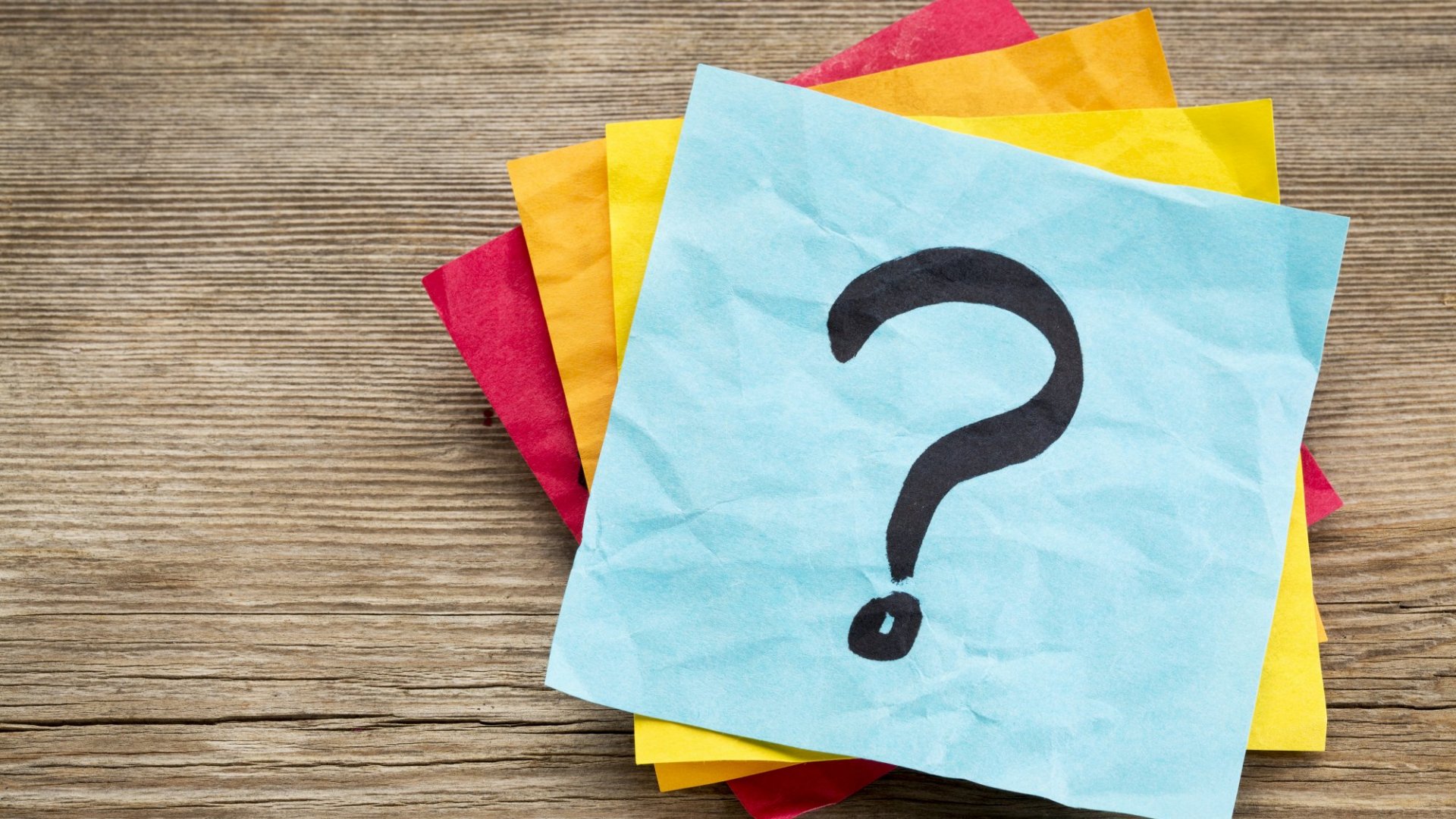 Thank You!
Image Credit: Getty Images